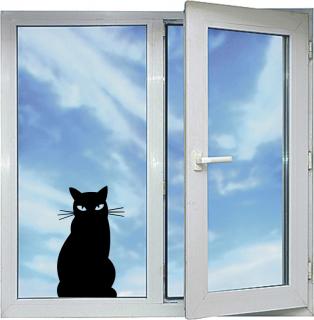 Právní okénko
Porada s řediteli škol a školských zařízení
Liberec
3. dubna 2025
Termíny porad v roce 2025 a 2026
18. – 19. září 2025 – hotel Port, Doksy

12. prosince 2025 – KÚ LK


26. března 2026 – KÚ LK
Seminář ke správnímu řízení
pro ředitele středních škol 
přestup z jiné školy, (podmíněné) vyloučení ze školy …
středa 9. 4. od 9 do 12 hod.
   pondělí 28. 4. od 12 do 15 hod.
info a přihlášení na www.edulk.cz
§ 37a zákona 250/2000 Sb.
§ 37a

     Příspěvková organizace nesmí: 
a) zřizovat nebo zakládat právnické osoby,  
b) mít majetkovou účast v právnické osobě zřízené 
     nebo založené za účelem podnikání.
§ 37a zákona 250/2000 Sb.
smyslem tohoto ustanovení je ochrana příspěvkové organizace a potažmo jejího zřizovatele  

SPOLKY - obecné
                 -  zvláštní
§ 37a zákona 250/2000 Sb.
Obecný spolek – spolek podle § 214 až 302 NOZ  

2 způsoby založení:
    - zakladatelé založí spolek shodnou-li se na obsahu     
       stanov
     - usnesením ustavující schůze
Spolek vzniká dnem zápisu do veřejného rejstříku.
§ 37a zákona 250/2000 Sb.
Zvláštní spolky 
    - odborové organizace
    - organizace zaměstnavatelů
    - občanská sdružení
    - zájmová sdružení právnických osob  

    - obecně prospěšná společnost
§ 37a zákona 250/2000 Sb.
Zvláštní spolky 

    - vznikly zpravidla podle právních předpisů, které zrušil NOZ
      (starý OZ, zákon o sdružování občanů…)

    - dle přechodných ustanovení k NOZ se na ně buď  
       přiměřeně vztahují příslušná ustanovení NOZ o spolku, nebo 
       nadále fungují dle původní právní úpravy, mají právo změnit    	právní formu na spolek
§ 37a zákona 250/2000 Sb.
Závěr:  
určitě NE: majetková účast v podnikajících právnických osobách, zakladatel spolku, ve spolku založeném ustavující členskou schůzí,  obecně prospěšná společnost
určitě ANO: člen spolku
???: účast ve zvláštních spolcích vzniklých dle předchozí právní úpravy
§ 37a zákona 250/2000 Sb.
Doporučení: 
Inventura „účasti“ ve všech právnických osobách, posoudit smysl
S výjimkou prostého členství ve spolku pečlivě prověřit všechny okolnosti – zakladatelské dokumenty, stanovy, zda je vyvíjena výdělečná činnost, zda je v pořádku zápis ve veřejném rejstříku, zda jsou čerpány dotace atd. 
V případě pochybností raději vystoupit
Flexinovela zákoníku práce
schválena Poslaneckou sněmovnou 7. března (sněmovní tisk č. 775), nyní v Senátu, zařazena na schůzi 9. dubna 
účinnost pravděpodobně od 1.června., event. od 1.července
Zásadní změny!  
neprošla výpověď bez udání důvodu
Flexinovela zákoníku práce
V době čerpání RD nově půjde uzavřít DPP a DPČ na stejný druh práce jako v PP - pozitivní změna, dosud řešeno složitěji.
Prodloužení (a další změny) zkušební doby – 4 měsíce, resp. 8 měsíců u vedoucích zaměstnanců.
Pracovní poměr na DU – u zástupu za MD, RD, OD a dovolenou mezi nimi - není omezen počet opakování, ale vždy max. na 3 roky a celkem max. 9 let.
Flexinovela zákoníku práce
Zařazení na původní práci a pracoviště – nově i po OD a RD do dvou let věku dítěte.
Výpovědní doba – možnost sjednání délky (min. 2, resp. 1 měsíc), začíná plynout dnem, v němž byla doručena druhé straně a končí dnem, který se s tímto dnem číslem shoduje, příp. posledním dnem v měsíci.
Výpověď pro dlouhodobou ztrátu schopnosti konat dosavadní práci ze zdravotních důvodů - § 52 písm. d), dosažení nejvyšší přípustné expozice – písm. e)
Flexinovela zákoníku práce
povolena práce od 14 let v období hlavních prázdnin, souhlas zákonného zástupce…
změny v doručování
bezhotovostní výplata platu – prioritní varianta
možnost vyplácení platu v cizí měně
změny v působení odborové organizace u zaměstnavatele
Flexinovela zákoníku práce
Změna ve výpočtu průměrného výdělku při změně týdenní pracovní doby 
Změna u pracovnělékařských prohlídek 
----------
Novela nařízení vlády o překážkách v práci
S účinností od 1.1.2026 změny podpory v nezaměstnanosti s cílem „rozhýbání“ trhu práce
Děkuji za pozornost 


                                     helena.vaskova@kraj-lbc.cz
                                      485 226 218
                                      739 541 698